LỄ ĐỒNG HƯƠNG TÂN CHÂU 30 – 07 CA ĐOÀN THÁNH GIANL: VÀO NHÀ CHÚA – MINH TÂMĐC: THÁNH VỊNH 118 - KIM LONGDL: BIẾT DÂNG GÌ HƠN – TƯỜNG ÂNKL: NGỢI KHEN THÁNH ANTÔN – THANH NHÀN
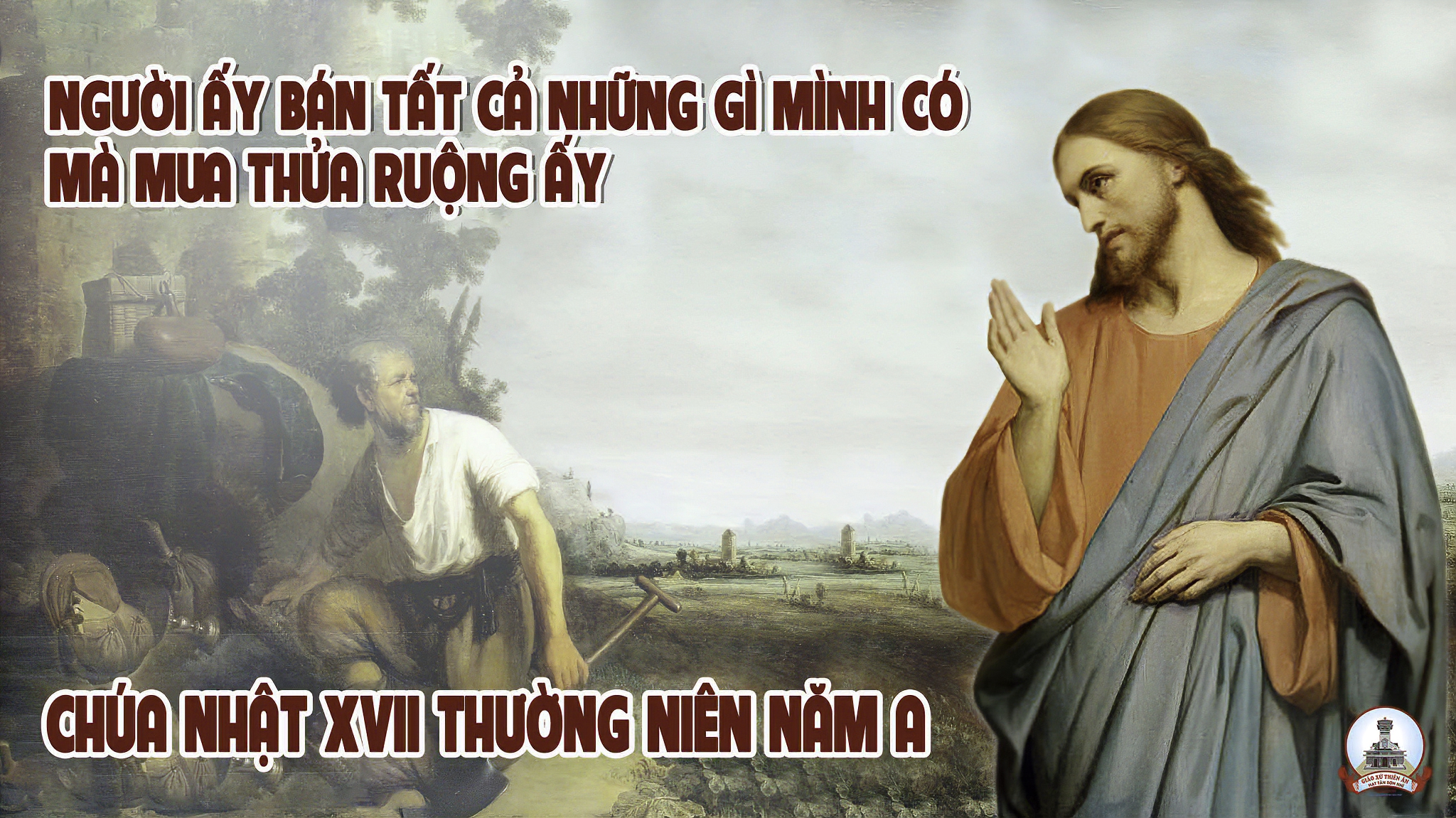 Ca Nhập LễVÀO NHÀ CHÚASt: Minh Tâm
Tk1. Với ước mong kiếm tìm khẩn cầu tháng năm. Luôn cư ngụ nhà Chúa trong suốt cuộc đời, niệm suy ơn lành Ngài ban, nhìn ngắm Chúa thật cao sang, ngự giữa Thánh cung huy hoàng.
>>
ĐK. Hân hoan bước vào nhà Chúa. Một niềm tin son sắt không ngơi, tình thân thương hiệp nhất muôn lòng với bao hy vọng.
* Này đây cung điện nhà Chúa, vang lên bao tiếng ca lời mừng, tôn vinh Thiên Chúa Vua cửu trùng, đầy vinh quang chan chứa tình thương
Tk2. Hỡi những ai Chúa chọn chúc tụng Chúa đi. Sống những ngày hoan hỉ mà cảm tạ Ngài. Để ta trở thành lời ca, để ta như là viên đá, đoàn kết đắp xây một nhà.
ĐK. Hân hoan bước vào nhà Chúa. Một niềm tin son sắt không ngơi, tình thân thương hiệp nhất muôn lòng với bao hy vọng.
* Này đây cung điện nhà Chúa, vang lên bao tiếng ca lời mừng, tôn vinh Thiên Chúa Vua cửu trùng, đầy vinh quang chan chứa tình thương
Tk3. Nước Chúa đã đến rồi ở giữa chúng ta. Trong tâm hồn ai mến và giữ lời Ngài. Nguyện xin Chúa ở ngày đêm, dựng xây ngôi đền thiêng liêng là chính tấm thân con hèn.
ĐK. Hân hoan bước vào nhà Chúa. Một niềm tin son sắt không ngơi, tình thân thương hiệp nhất muôn lòng với bao hy vọng.
* Này đây cung điện nhà Chúa, vang lên bao tiếng ca lời mừng, tôn vinh Thiên Chúa Vua cửu trùng, đầy vinh quang chan chứa tình thương
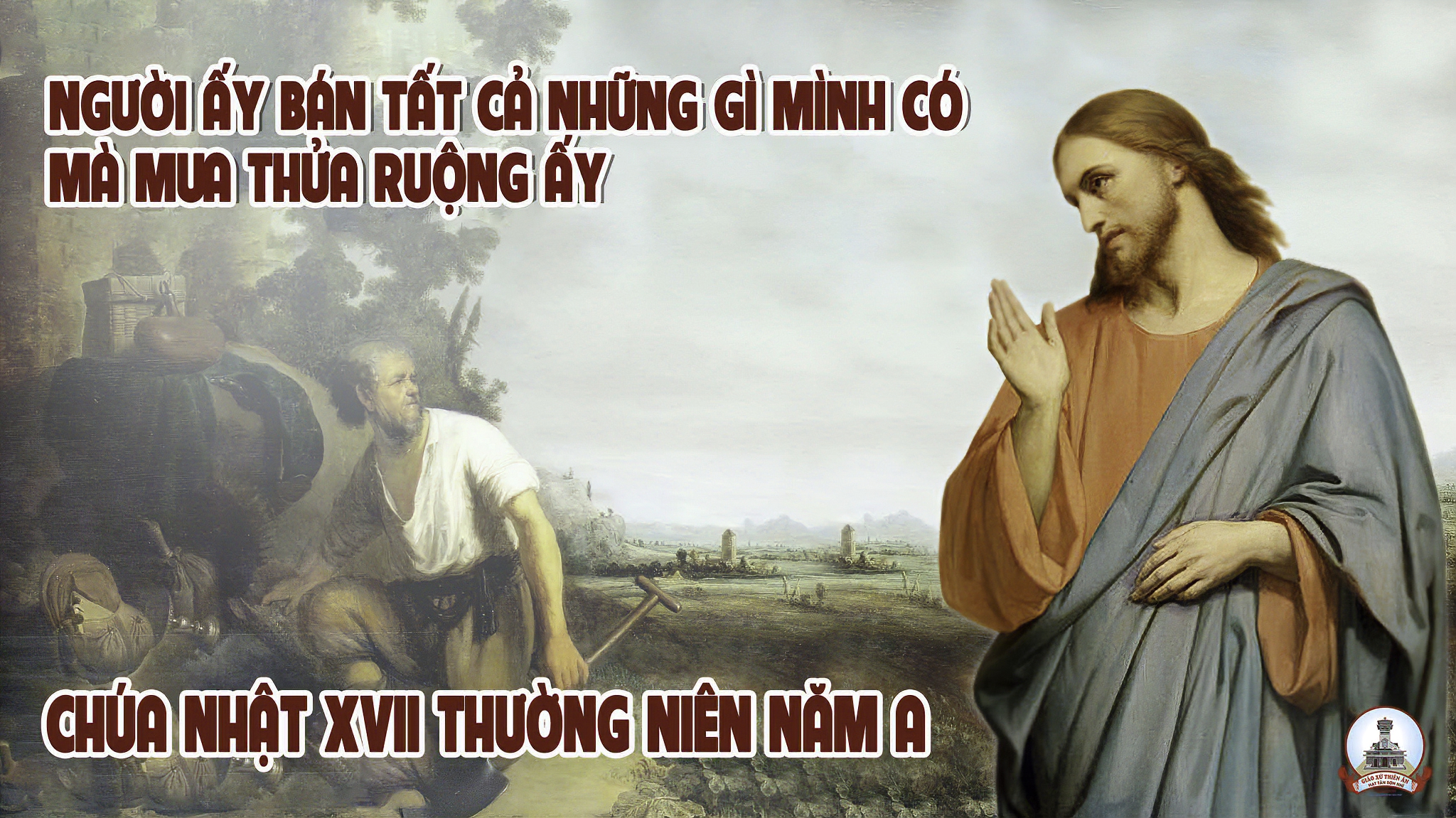 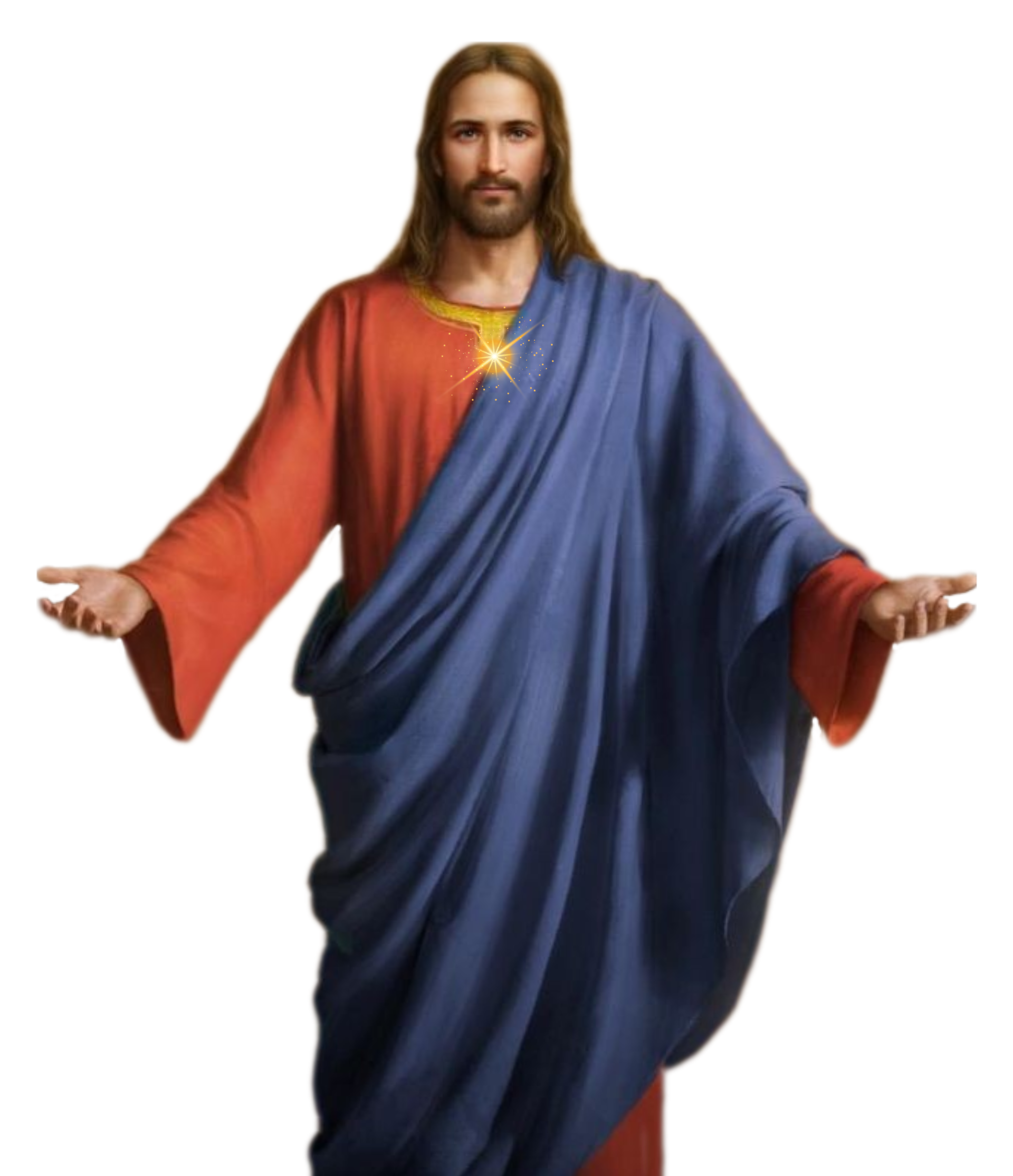 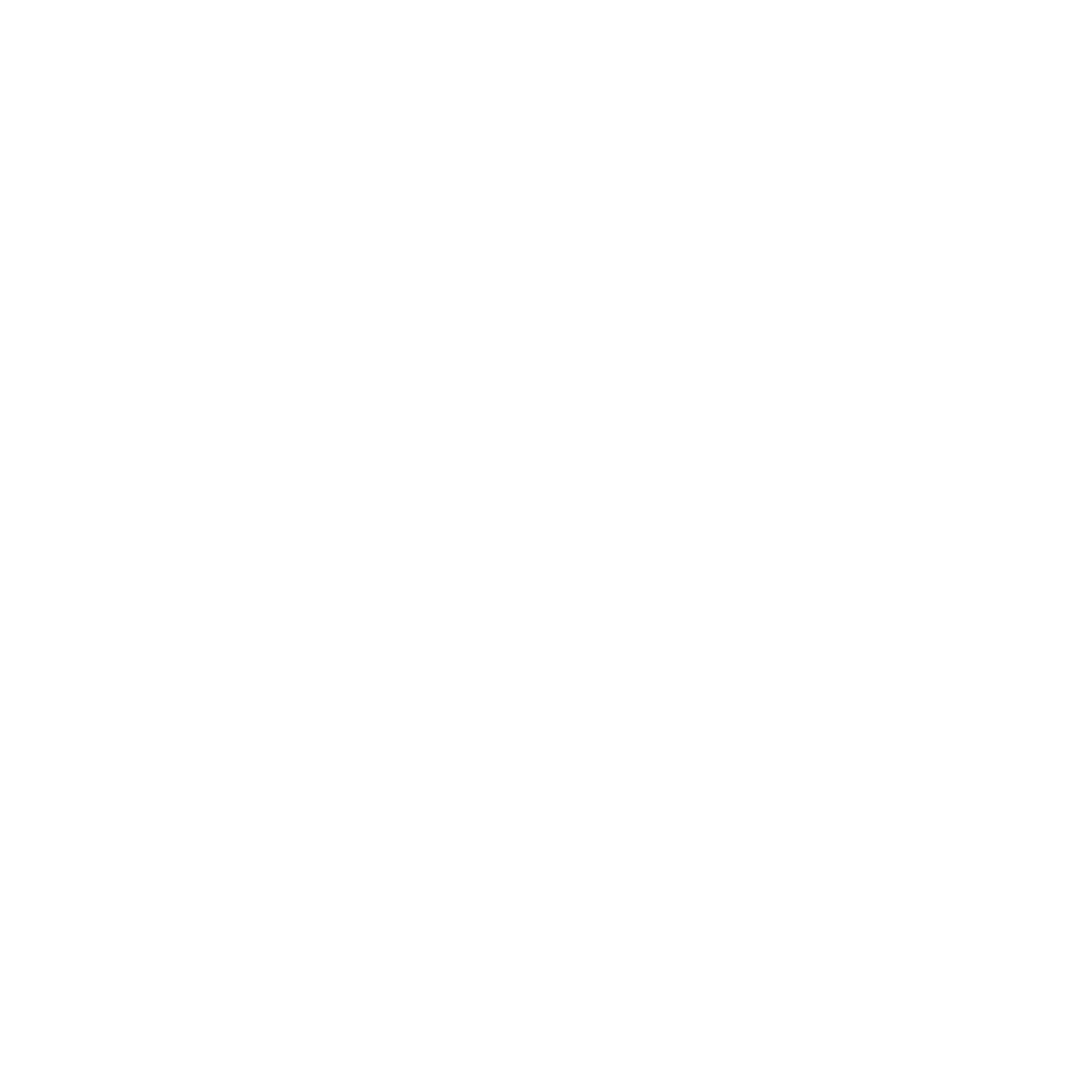 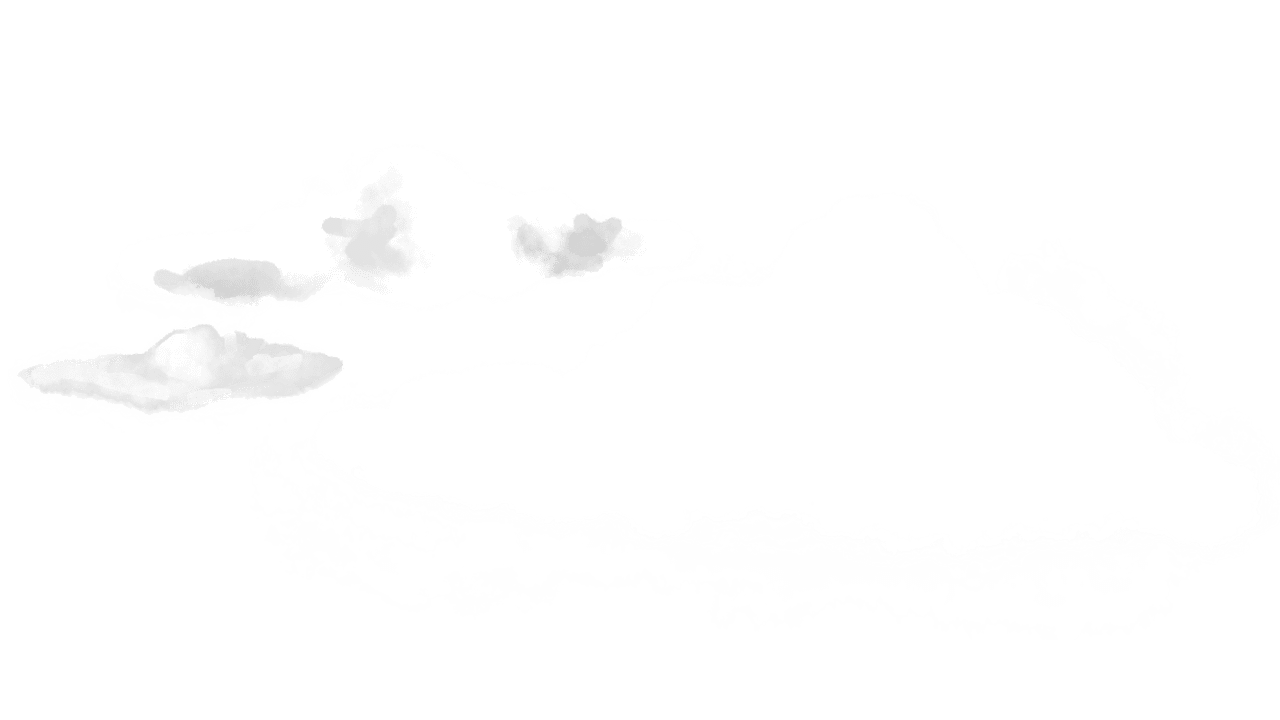 KINH VINH DANHCa Lên Đi 2St: Lm. Kim Long
Vinh danh Thiên Chúa trên các tầng trời.  
 Và bình an dưới thế, bình an dưới thế cho người thiện tâm.
Chúng con ca ngợi Chúa. Chúng con chúc tụng Chúa. Chúng con thờ lạy Chúa. Chúng con tôn vinh Chúa. Chúng con cảm tạ Chúa vì vinh quang cao cả Chúa.
Lạy Chúa là Thiên Chúa, là Vua trên trời, là Chúa Cha toàn năng. Lạy Con Một Thiên Chúa, Chúa Giê-su Ki-tô.
Lạy Chúa là Thiên Chúa, là Chiên Thiên Chúa, là Con Đức Chúa Cha. Chúa xoá tội trần gian, xin thương, xin thương, xin thương xót chúng con.
Chúa xoá tội trần gian, Xin nhận lời chúng con cầu khẩn. Chúa ngự bên hữu Đức Chúa Cha, xin thương, xin thương, xin thương xót chúng con.
Vì lạy Chúa Giê-su Ki-tô, chỉ có Chúa là Đấng Thánh, chỉ có Chúa là Chúa, chỉ có Chúa là Đấng Tối Cao, cùng Đức Chúa Thánh Thần trong vinh quang Đức Chúa Cha. 
             A-men. A-men.
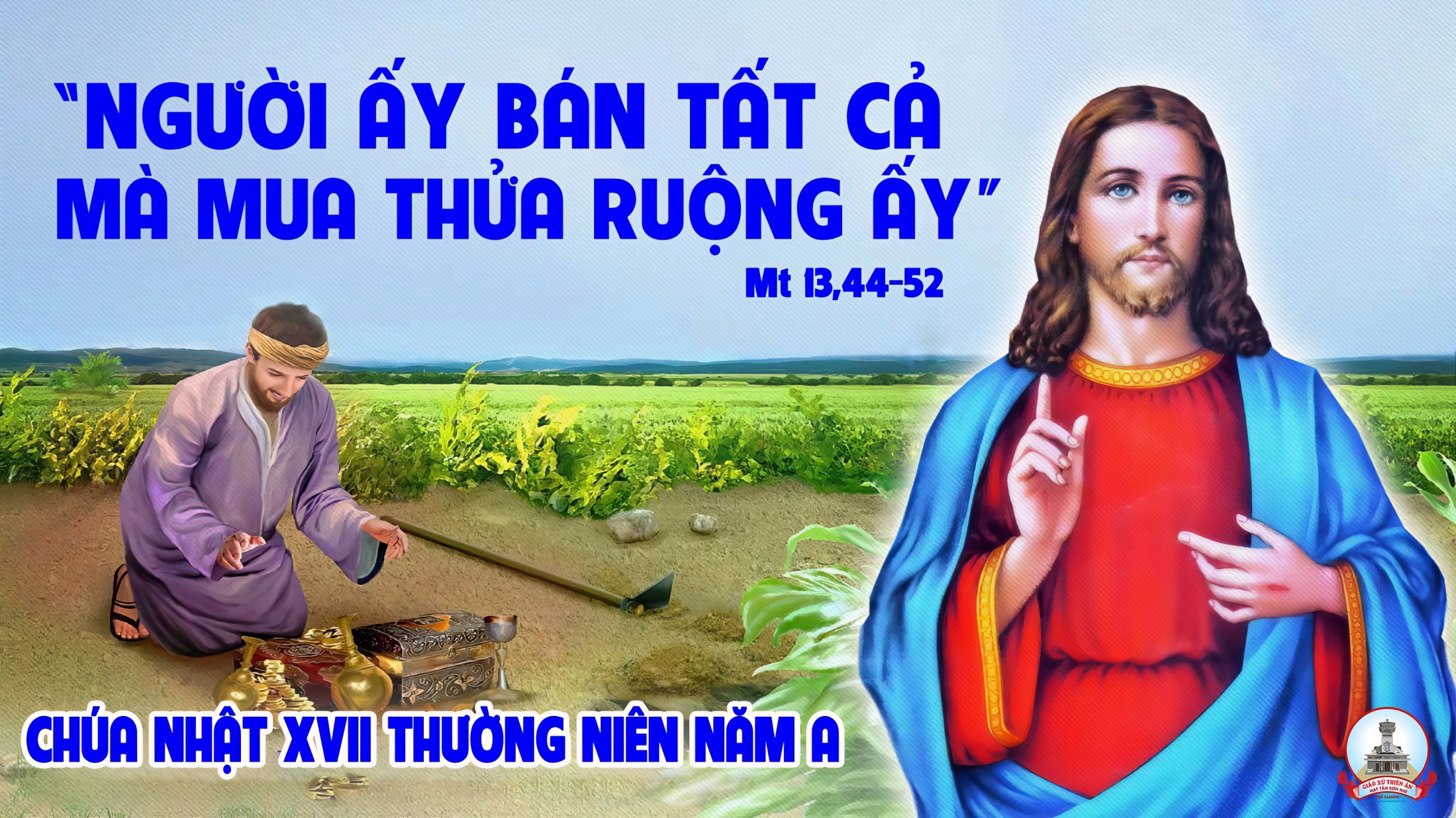 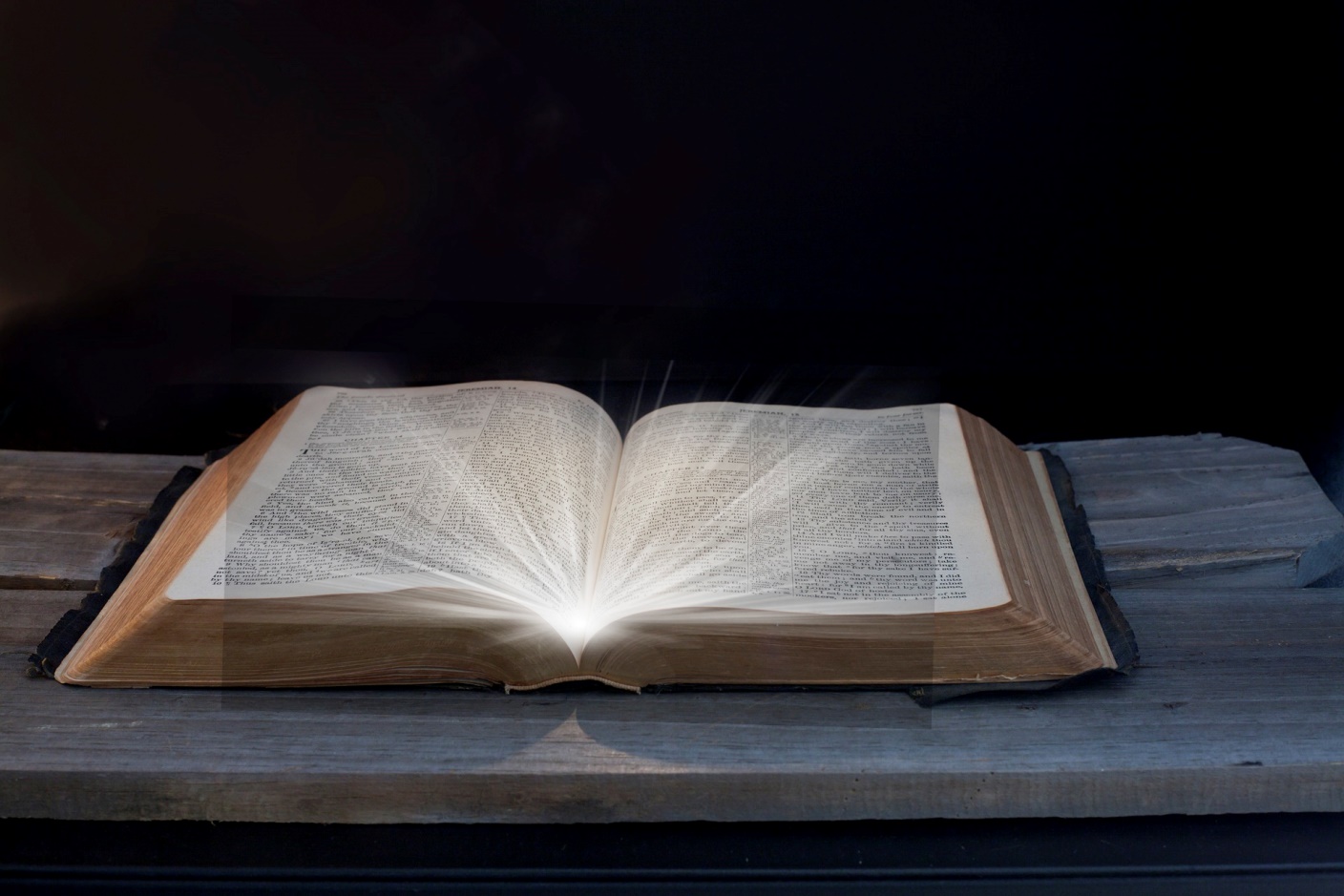 Bài Đọc 1.
Thánh vịnh 118.
Lạy Chúa, con yêu chuộng luật Chúa dường bao.
Bài trích sách các Vua quyển thứ nhất.
Chúa Nhật XVII Thường Niên - Năm AĐÁP CAThánh Vịnh 118St: Lm. Kim Long 04 Câu
Đk: Lạy Chúa, con yêu chuộng luật Chúa dường bao.
Tk1: Nguyện Chúa nghe, con đây vẫn thân thưa rằng: Cơ ngơi con chính là Lời Chúa.  Nguyện giúp con coi trọng luật Ngài ban bố, Thật quý hơn vàng biển bạc rừng.
Đk: Lạy Chúa, con yêu chuộng luật Chúa dường bao.
Tk2: Ngài ủi an khi thương xót phận tôi hèn, Theo như xưa Ngài từng đoan hứa.  Vì mến thương nên Ngài còn cho con sống Lòng sướng vui vì thánh chỉ Ngài.
Đk: Lạy Chúa, con yêu chuộng luật Chúa dường bao.
Tk3: Vì thế con luôn yêu mến mệnh lệnh Ngài, Hơn luôn hơn quí vàng tinh chất.  Bởi đó nên theo lệnh Ngài con thẳng bước Lòng ghét khinh đường nẻo gian tà.
Đk: Lạy Chúa, con yêu chuộng luật Chúa dường bao.
Tk4: Luật Chúa ban, ôi cao quí và diệu kỳ, Con đây xin hết lòng tuân giữ.  Nghiền ngẫm luôn cho lời Ngài dọi ánh sáng, Làm kẻ đơn thật hiểu ngọn nguồn.
Đk: Lạy Chúa, con yêu chuộng luật Chúa dường bao.
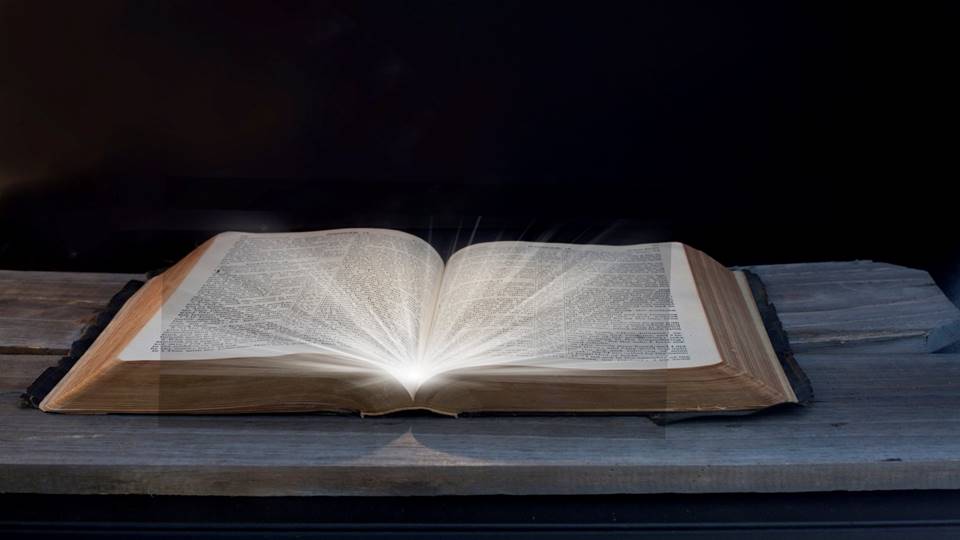 Bài đọc 2
Bài trích thư của thánh Phaôlô tông đồ
Gửi tín hữu Rôma.
Thiên Chúa đã tiên định cho họ nên 
đồng hình đồng dạng với Con của Người.
Alleluia - Alleluia:
Lạy Cha là Chúa Cả trời đất, chúc tụng Cha, vì Cha đã mạc khải nước trời cho những người bé mọn.
Alleluia …
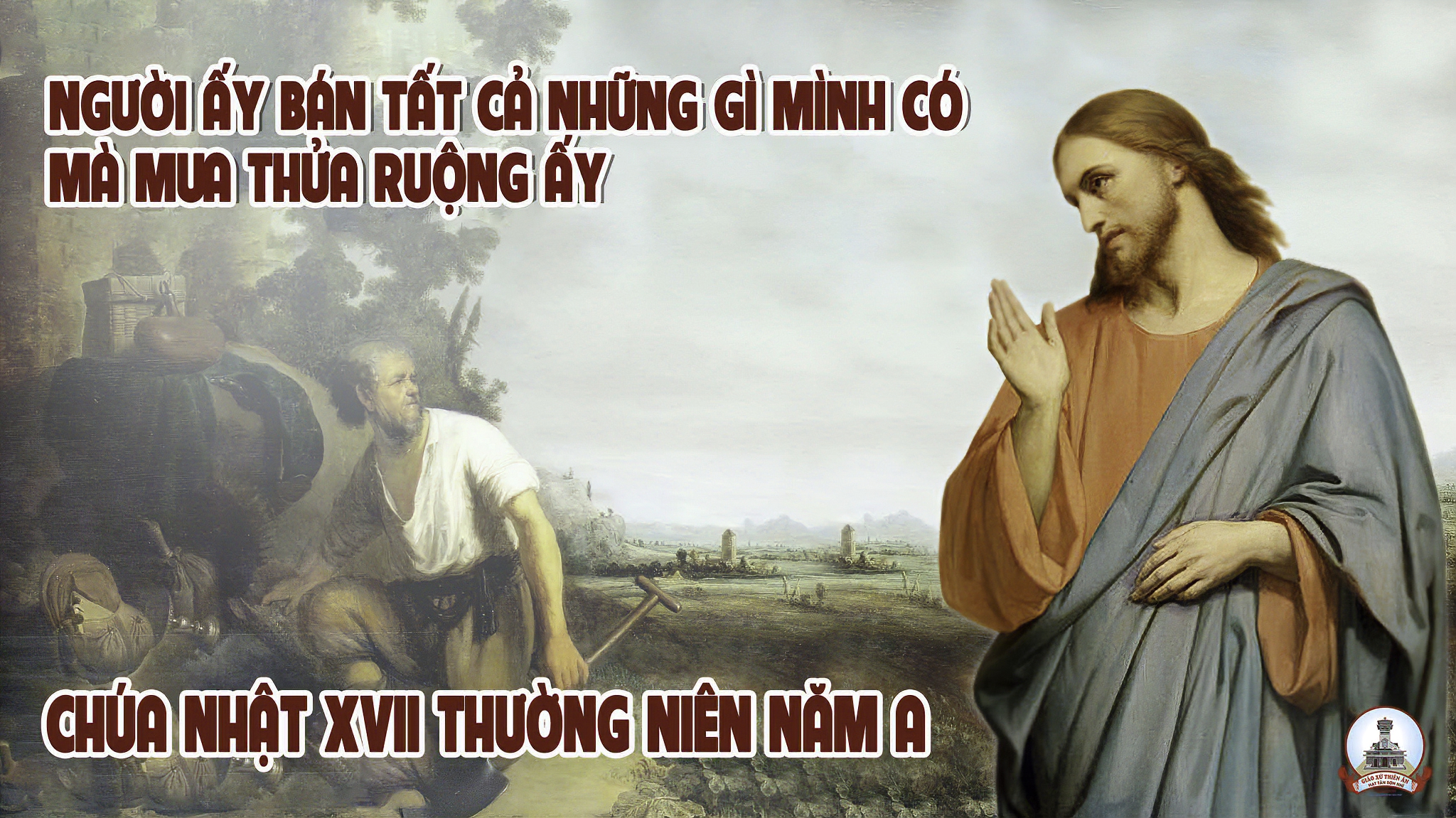 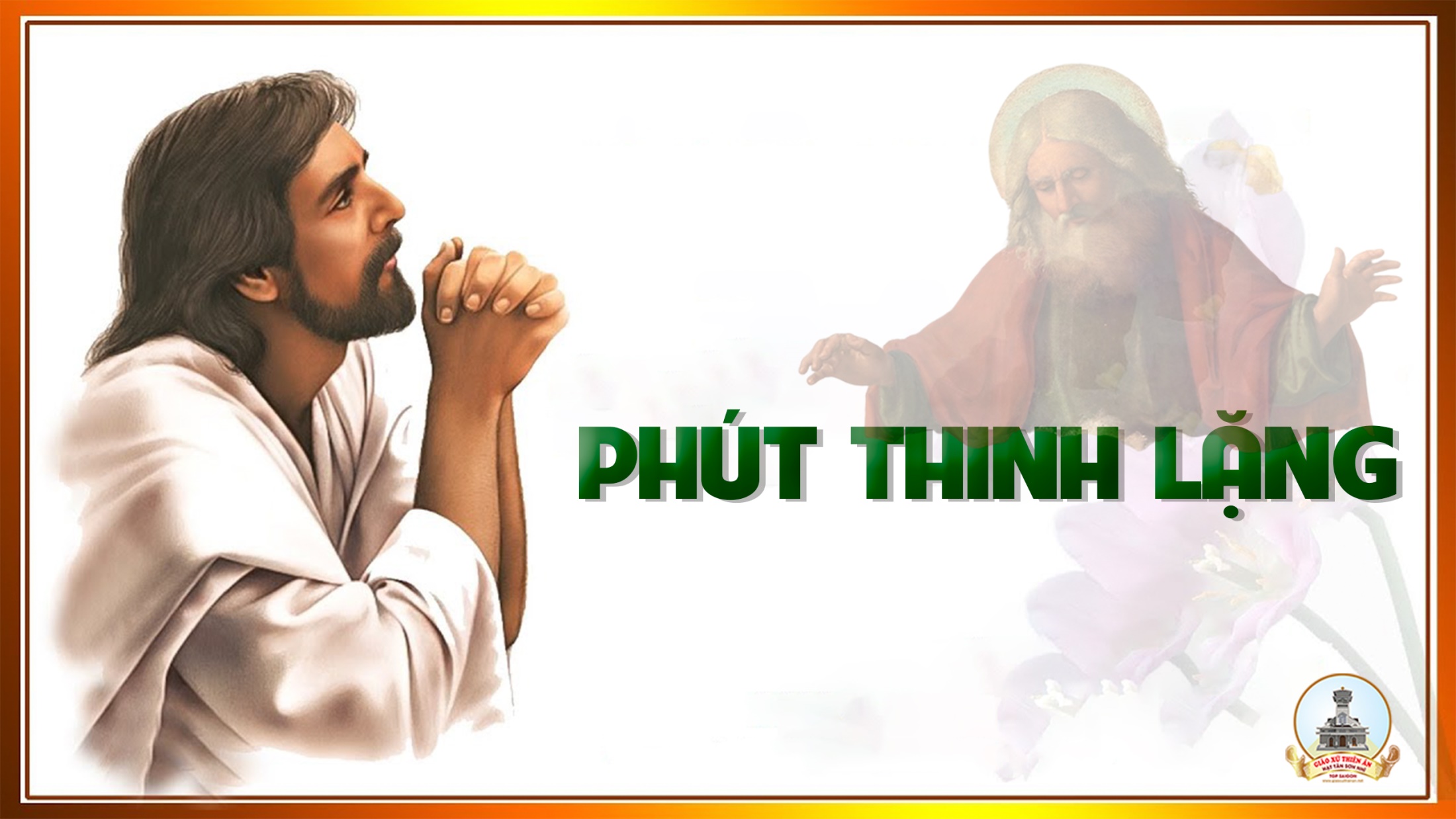 KINH TIN KÍNH
Tôi tin kính một Thiên Chúa là Cha toàn năng, Đấng tạo thành trời đất, muôn vật hữu hình và vô hình.
Tôi tin kính một Chúa Giêsu Kitô, Con Một Thiên Chúa, Sinh bởi Đức Chúa Cha từ trước muôn đời.
Người là Thiên Chúa bởi Thiên Chúa, Ánh Sáng bởi Ánh Sáng, Thiên Chúa thật bởi Thiên Chúa thật,
được sinh ra mà không phải được tạo thành, đồng bản thể với Đức Chúa Cha: nhờ Người mà muôn vật được tạo thành.
Vì loài người chúng ta và để cứu độ chúng ta, Người đã từ trời xuống thế.
Bởi phép Đức Chúa Thánh Thần, Người đã nhập thể trong lòng Trinh Nữ Maria, và đã làm người.
Người chịu đóng đinh vào thập giá vì chúng ta, thời quan Phongxiô Philatô; Người chịu khổ hình và mai táng, ngày thứ ba Người sống lại như lời Thánh Kinh.
Người lên trời, ngự bên hữu Đức Chúa Cha, và Người sẽ lại đến trong vinh quang để phán xét kẻ sống và kẻ chết, Nước Người sẽ không bao giờ cùng.
Tôi tin kính Đức Chúa Thánh Thần là Thiên Chúa và là Đấng ban sự sống, Người bởi Đức Chúa Cha và Đức Chúa Con mà ra,
Người được phụng thờ và tôn vinh cùng với Đức Chúa Cha và Đức Chúa Con: Người đã dùng các tiên tri mà phán dạy.
Tôi tin Hội Thánh duy nhất thánh thiện công giáo và tông truyền.
Tôi tuyên xưng có một Phép Rửa để tha tội. Tôi trông đợi kẻ chết sống lại và sự sống đời sau. Amen.
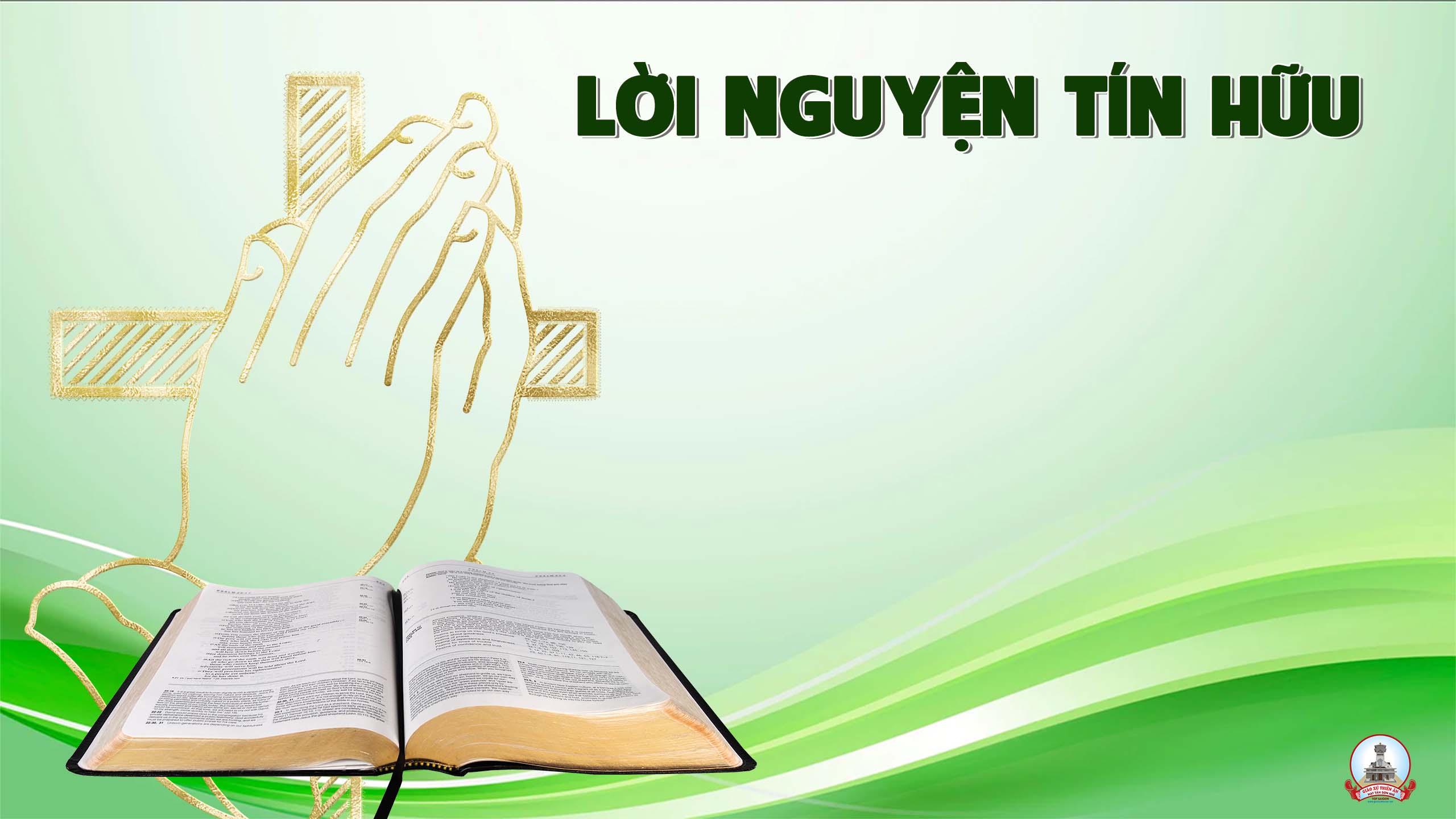 Nước Trời quả là một kho tàng vô giá, một viên ngọc quý báu mà bất cứ người khôn ngoan nào cũng đều nhất quyết chiếm cho bằng được.
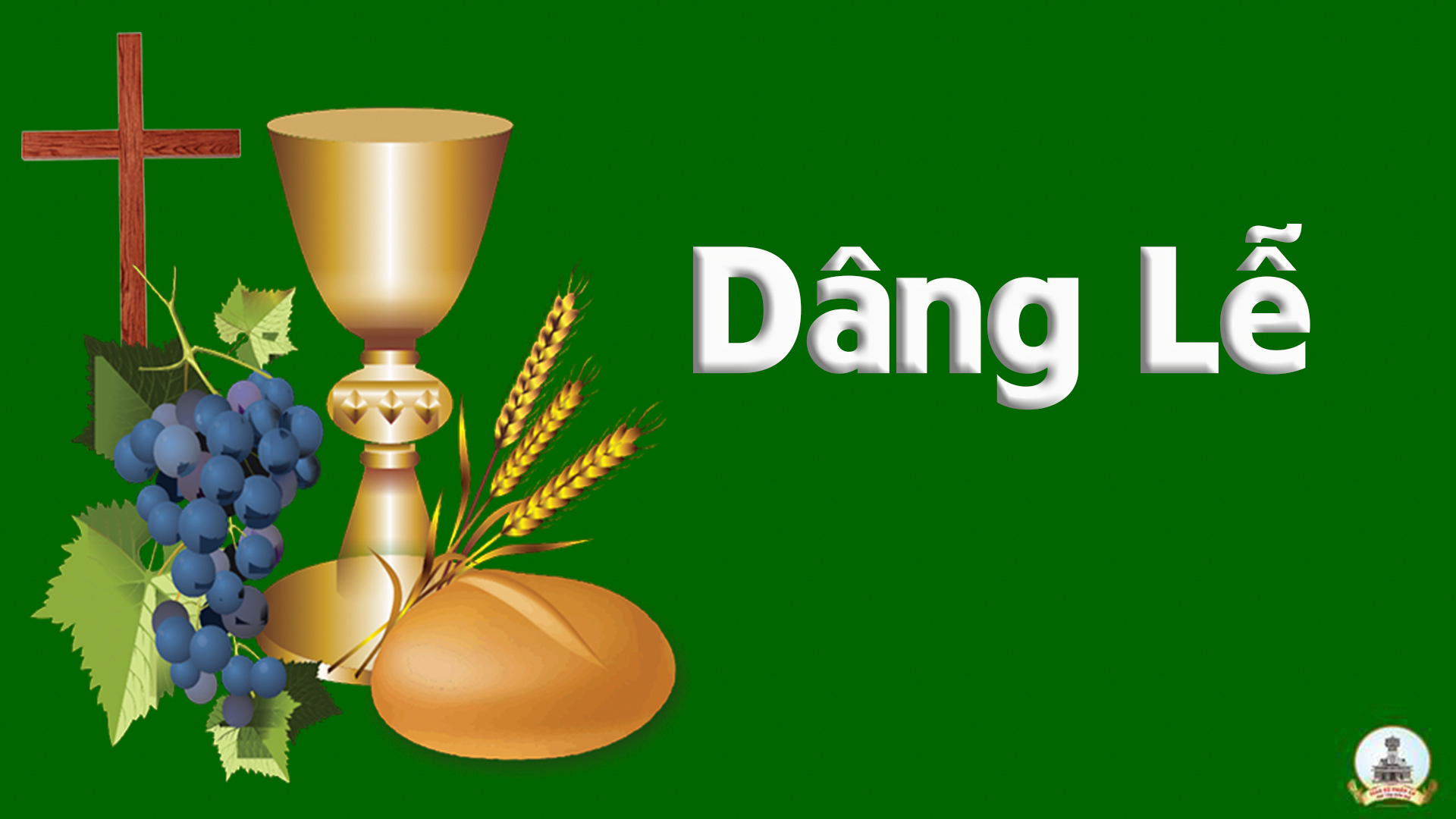 BIẾT DÂNG GÌ HƠN
St: Tường Ân
Tk1. Xin dâng lên, dâng lên này Đây bánh thơm, xin dâng lên dâng lên rượu nho khiết tinh, như hương kinh, bay lên tòa Chúa Uy Linh. Nguyện Chúa dủ thương nhận lấy từ con của lễ chân thành
Đk: Nguyện dâng Chúa, tình yêu mến của con người, đượm cay đắng nhưng chẳng có gì hơn. Nguyện xin Chúa hãy đưa mắt nhìn con đây, một chút tình yêu này, đáng chi làm lễ dâng
Tk2. Xin dâng lên, bao âu sầu nơi thế gian, xin dâng lên, đây bao người đang khóc than, xin thi  ân cho âu sầu biến hân hoan. Thành khúc tình ca Thượng Tiến về cha ở trước Thiên tòa.
Đk: Nguyện dâng Chúa, tình yêu mến của con người, đượm cay đắng nhưng chẳng có gì hơn. Nguyện xin Chúa hãy đưa mắt nhìn con đây, một chút tình yêu này, đáng chi làm lễ dâng
Tk3. Xin dâng lên, đây tâm hồn con héo hon, xin dâng lên, dâng lên tình yêu Sắt Son, tuy đơn sơ nhưng con chỉ có tim con. Của lễ toàn thiêu là chính lòng con nguyện mến yêu nhiều
Đk: Nguyện dâng Chúa, tình yêu mến của con người, đượm cay đắng nhưng chẳng có gì hơn. Nguyện xin Chúa hãy đưa mắt nhìn con đây, một chút tình yêu này, đáng chi làm lễ dâng
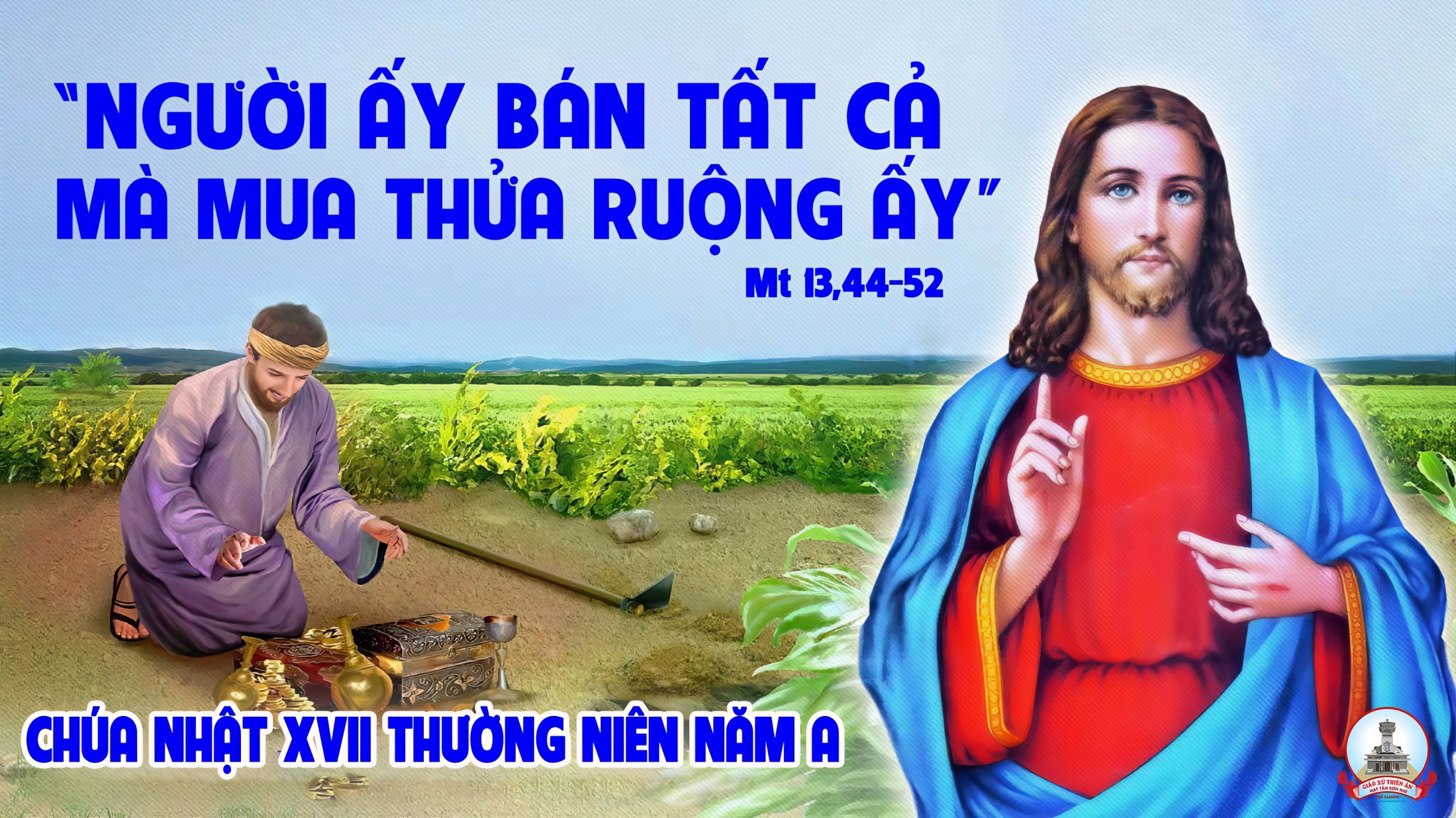 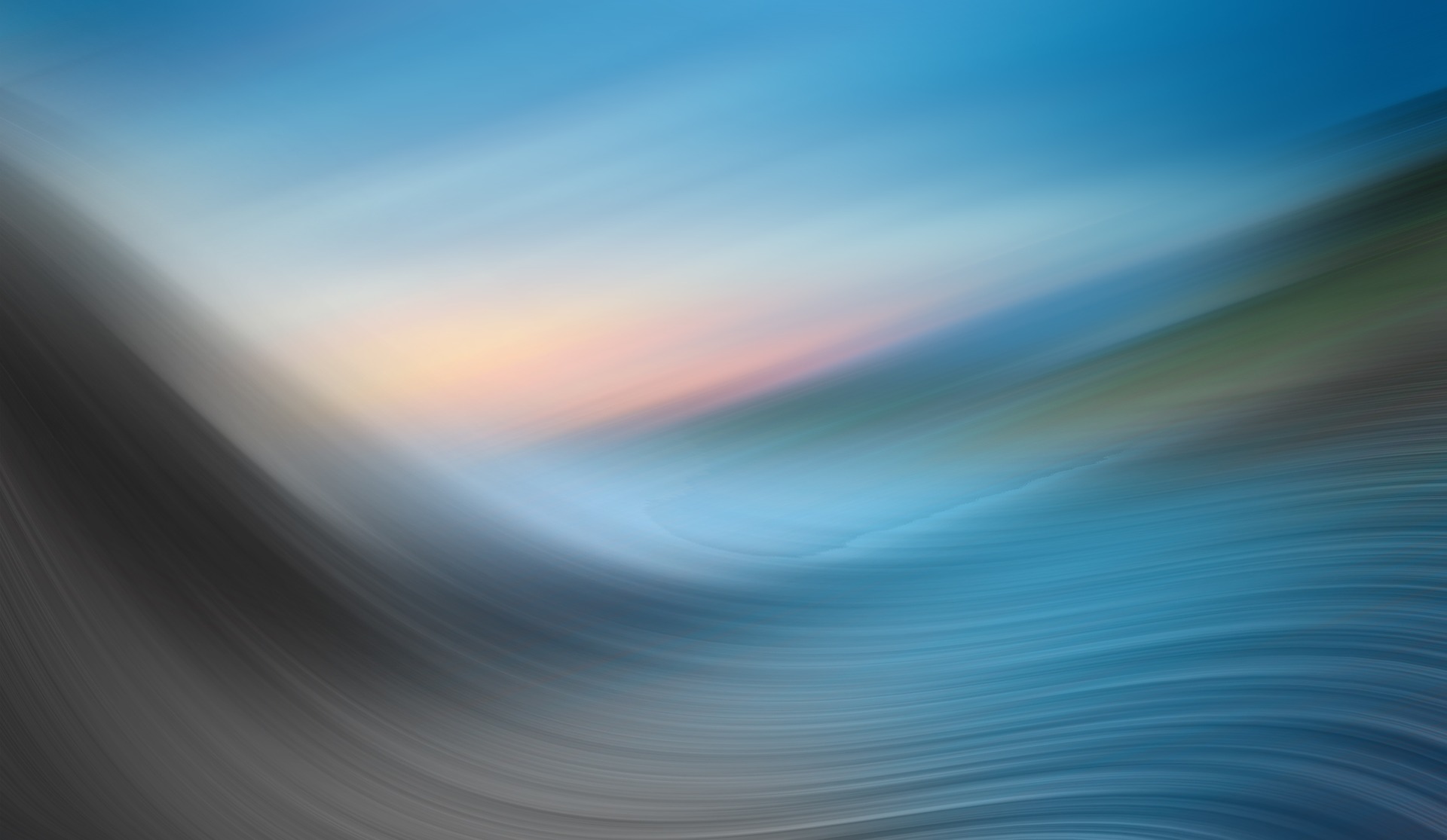 Ca Nguyện Hiệp LễNHÂN CHỨNG GIỮA ĐỜISt: Tuấn Cường – Đức Hoài
Tk1. Đời con theo Chúa, bước chân luôn vững một niềm tin, dù cho sóng xô giữa biển đời con vẫn cậy trông,
* vì Chúa vẫn ở bên con, cùng con đi giữa biển đời. Những tâm tình và những lời ca, tri ân tình Chúa mến thương con hải hà.
ĐK: Ôi lòng nhân hậu của Chúa, con sẽ mãi ủ ấp trong tim. Tháng năm trên dòng đời, tình yêu Chúa luôn mãi chẳng vơi.
** Con nguyện cùng theo Chúa, xin mãi được vững bước trung kiên, luôn sống cho Nước Trời, là nhân chứng của Chúa giữa đời
Tk2. Đời con theo Chúa, bước qua bao tháng ngày buồn vui, dù cho trái ngang, giữa cuộc đời con vẫn cậy trông
* vì Chúa vẫn ở bên con, cùng con đi giữa cuộc đời. Những tâm tình còn mãi đầy vơi, tri ân tình Chúa mến thương con chẳng rời.
ĐK: Ôi lòng nhân hậu của Chúa, con sẽ mãi ủ ấp trong tim. Tháng năm trên dòng đời, tình yêu Chúa luôn mãi chẳng vơi.
** Con nguyện cùng theo Chúa, xin mãi được vững bước trung kiên, luôn sống cho Nước Trời, là nhân chứng của Chúa giữa đời
Tk3. Đời con theo Chúa, bước qua bao nắng vàng chiều thu. Dù cho gió mưa giữa đường đời con vẫn cậy trông
* Vì Chúa vẫn ở bên con, cùng con đi giữa đường đời. Những tâm tình và những lời thơ, tri ân tình Chúa mến thương con vô bờ.
ĐK: Ôi lòng nhân hậu của Chúa, con sẽ mãi ủ ấp trong tim. Tháng năm trên dòng đời, tình yêu Chúa luôn mãi chẳng vơi.
** Con nguyện cùng theo Chúa, xin mãi được vững bước trung kiên, luôn sống cho Nước Trời, là nhân chứng của Chúa giữa đời
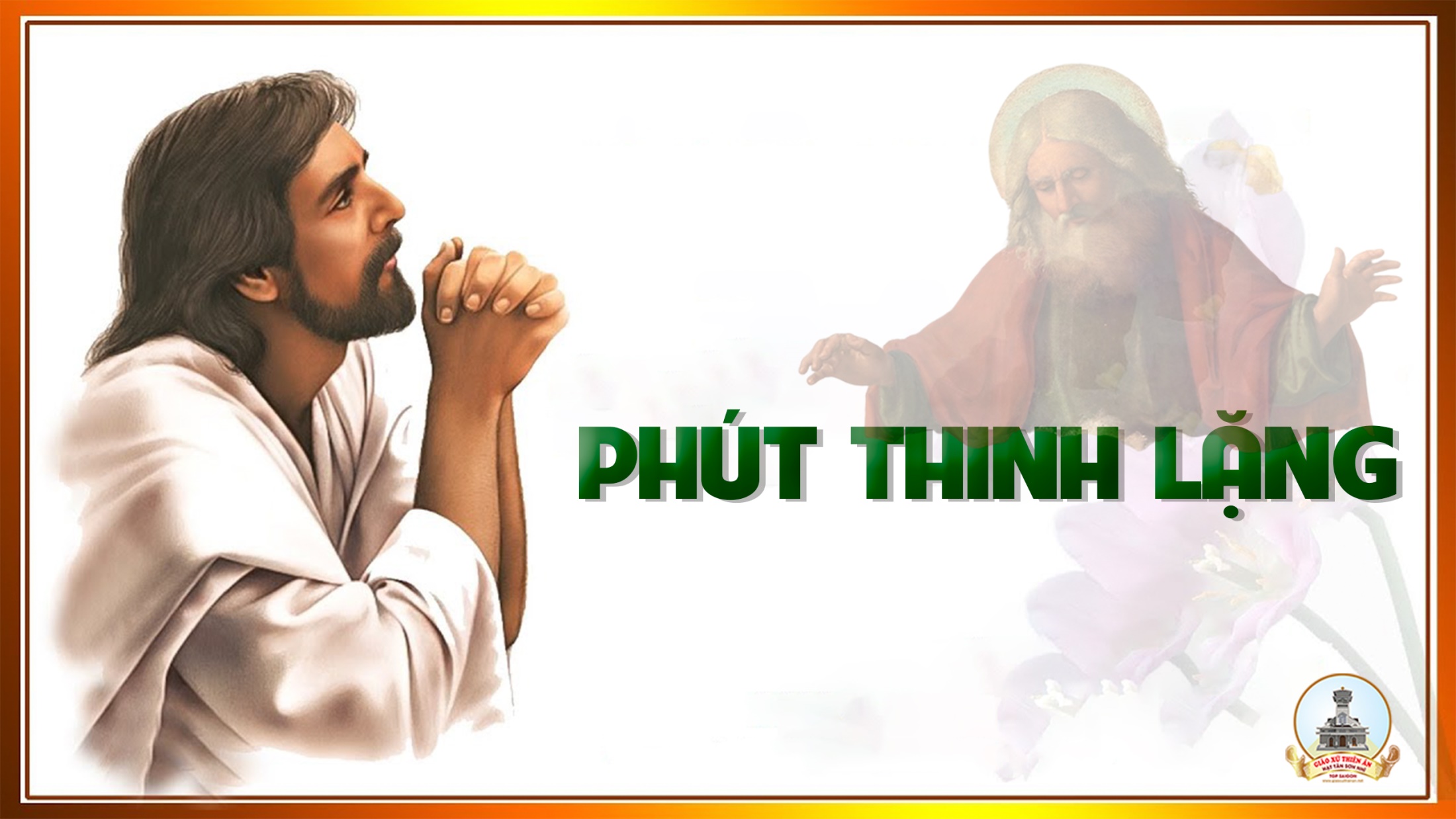 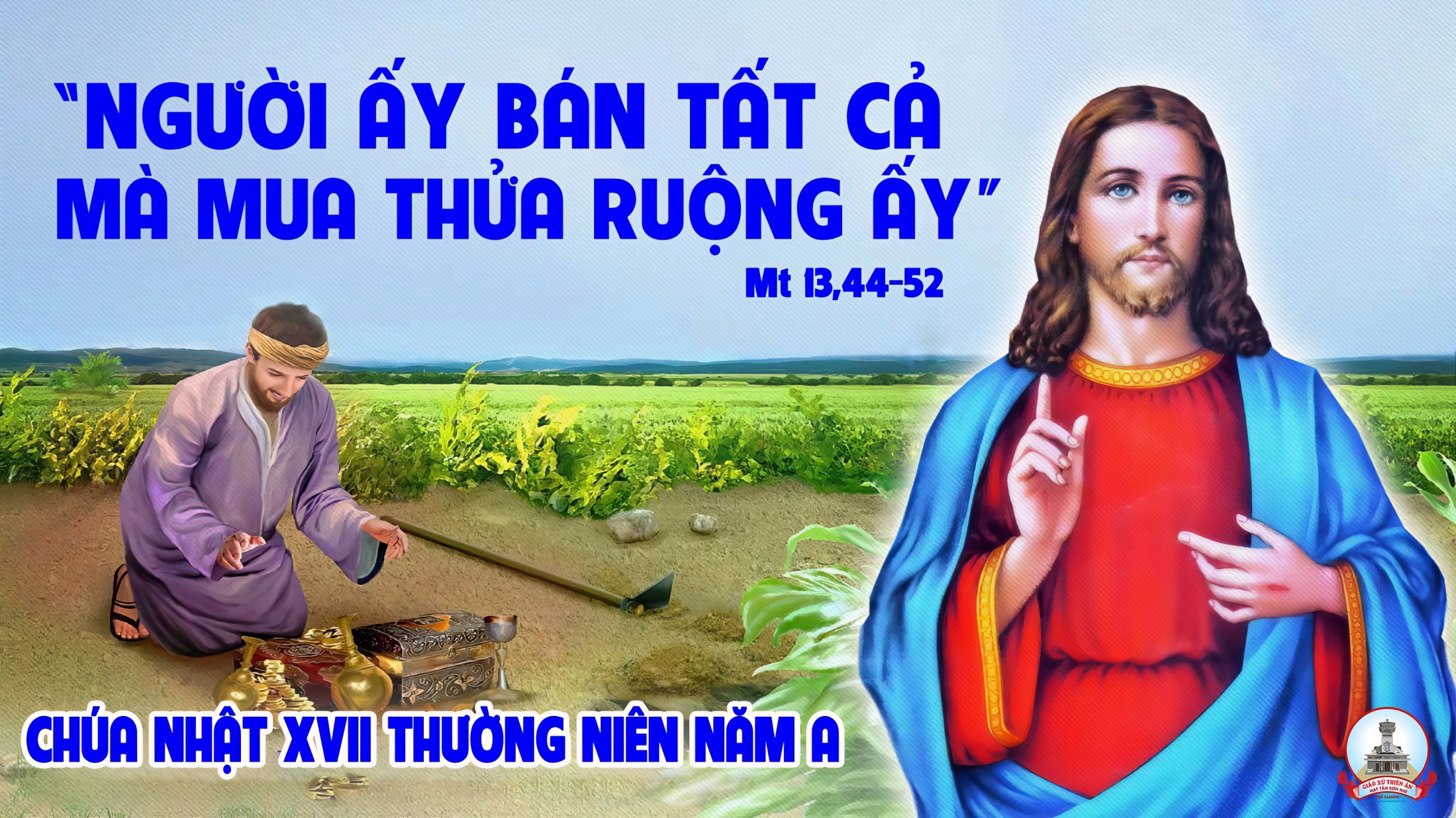 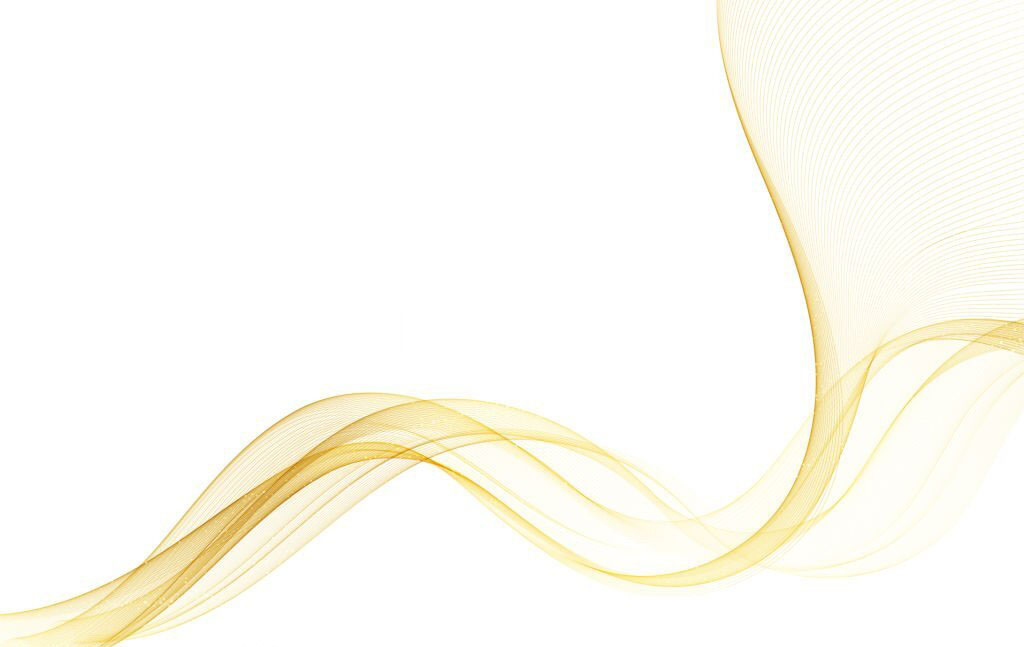 Ca Kết LễNGỢI KHENTHÁNH ANTÔNSt: Thanh Nhàn
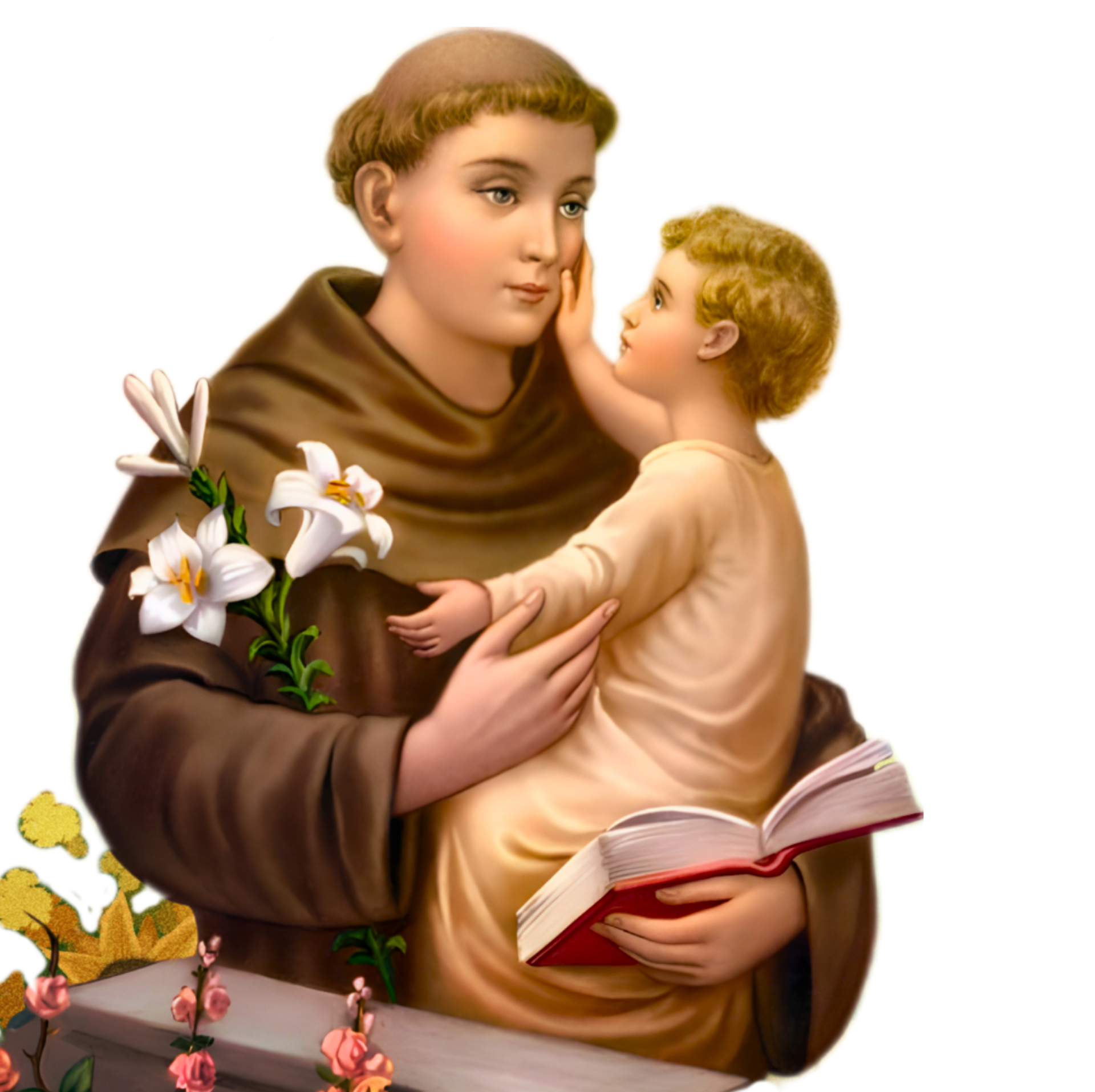 Tk1. Lạy Thánh Antôn diễm phúc Chúa ban nước Trời Ngai tòa vinh hiển nguyện Ngài thương đoái nhìn đoàn con từ khắp muôn phương chúng con về trước nhan Ngài bao nhiêu nhọc lao của cuộc đời nguyện xin Ngài thương chở che.
ĐK. Ôi vị Thánh khiêm nhường Chúa thương ban cho làm phép lạ cứu giúp kẻ cơ bần và đỡ nâng cho người lầm than.
* Xin chở che giữ gìn cho muôn dân được sống an bình, trọn một niềm cậy trông vào tình thương Chúa muôn ngàn năm.
Tk2. Lạy Thánh Antôn là đấng hay làm phép lạ, nay đoàn con về hợp cùng nhau dâng lời nguyện xin, thử thách gian nan lắng lo khổ đau thất vọng kêu xin Ngaif thương xót nhậm lời chuyển cầu cùng Chúa xót thương.
ĐK. Ôi vị Thánh khiêm nhường Chúa thương ban cho làm phép lạ cứu giúp kẻ cơ bần và đỡ nâng cho người lầm than.
* Xin chở che giữ gìn cho muôn dân được sống an bình, trọn một niềm cậy trông vào tình thương Chúa muôn ngàn năm.
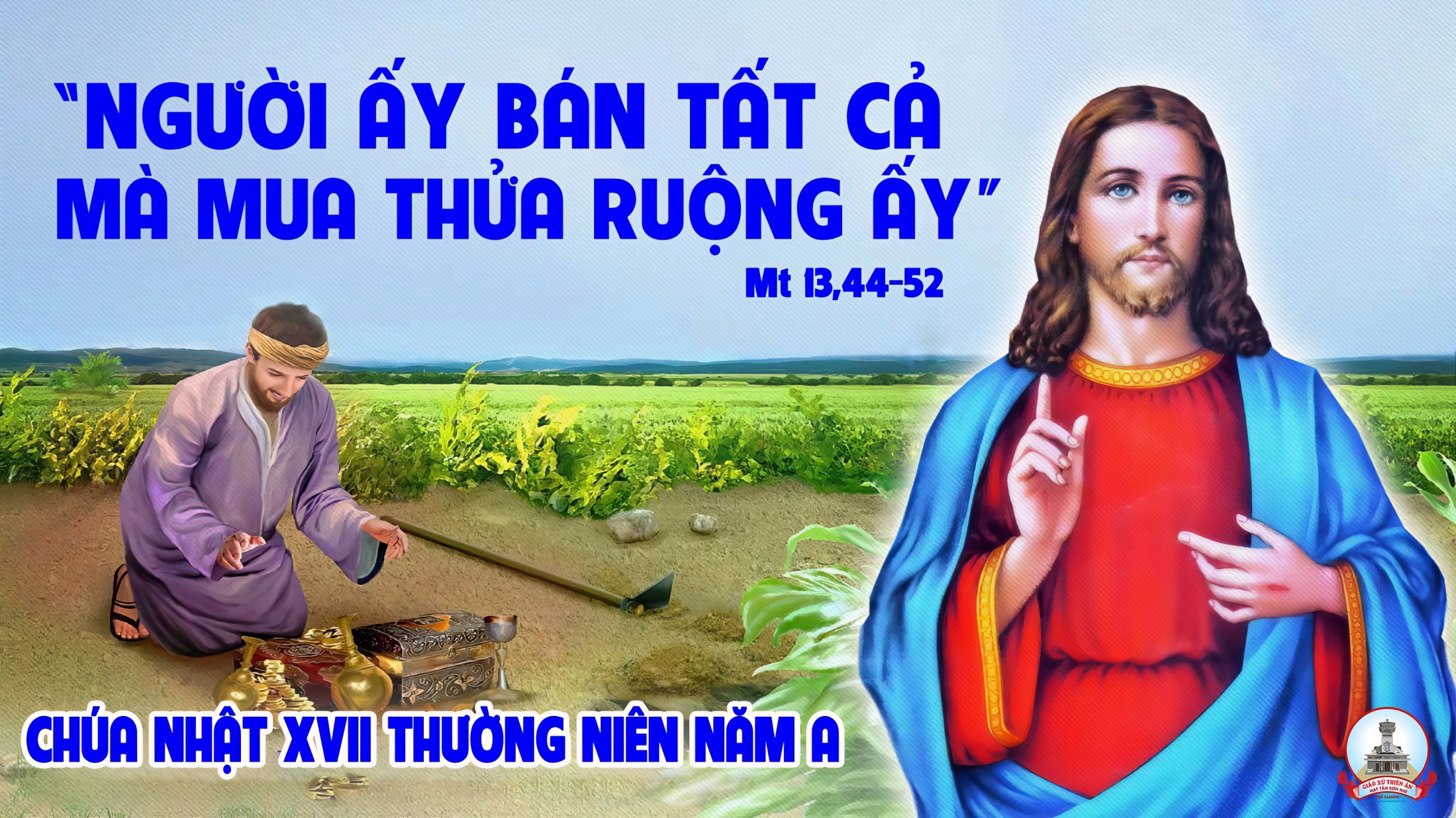